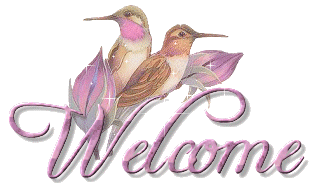 Presented by
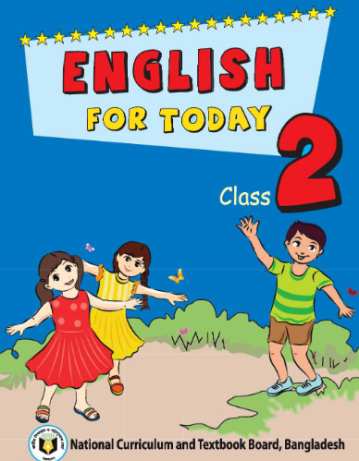 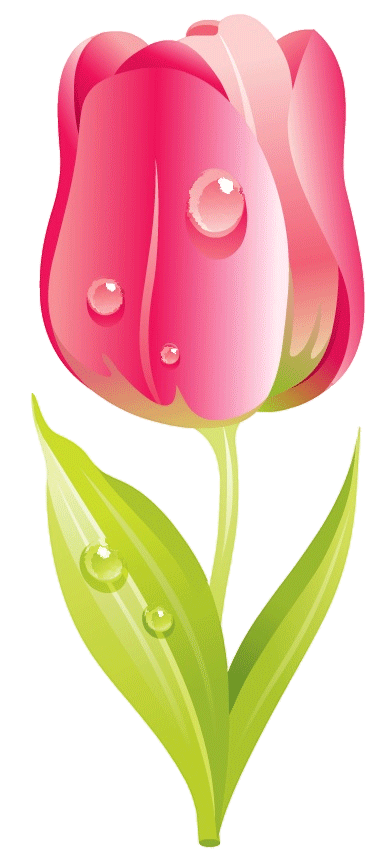 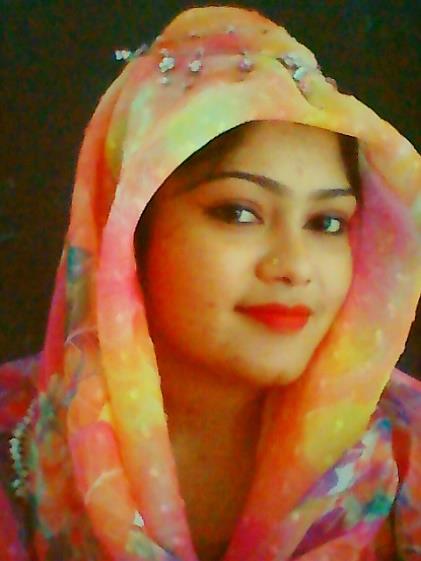 Class: Two  
Subject: English
Unite : 6.
Alphabet.
Lesson:4-6,
Page : 13
Hafiza Khanam.  Assistant teacher.
99 No. Nilokhi G.P. S.
Gopalganj Sadar,
Gopalganj.
Do you want to sing the song with me ?
Today we will sing a song
First listen to the song with the mind and then sing the song with me.
We were watching a video.
Now tell me what about the video is?
Today’s lesson
Alphabet
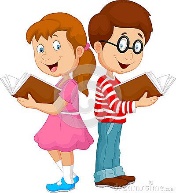 Learning Outcomes
Students will be able to :
Speaking:
j
1.1.2 say simple words and phrases with proper sound and stress.
Reading:
1.2.1recognize and read the alphabet both small and capital(non-cursive).
Open at page 13
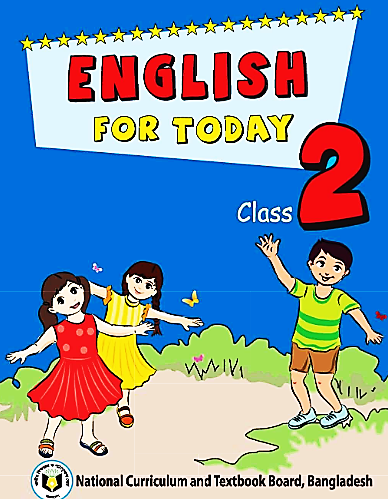 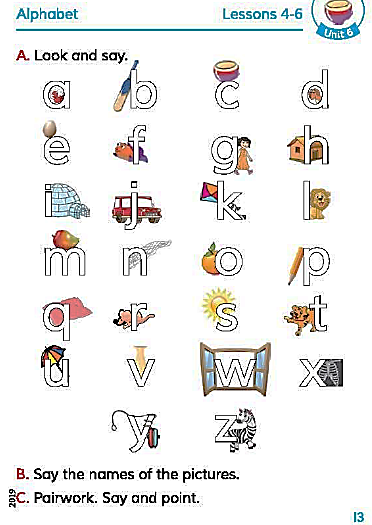 Now what do you see in the textbook?
This is a revision class of the English alphabet.
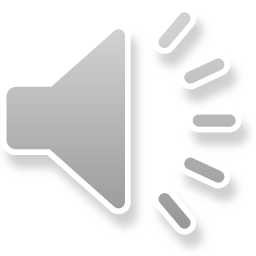 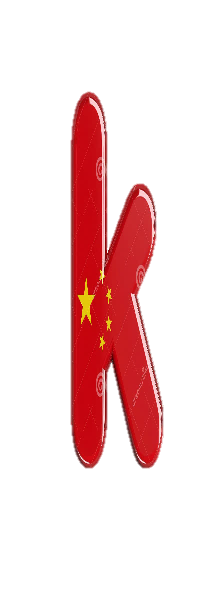 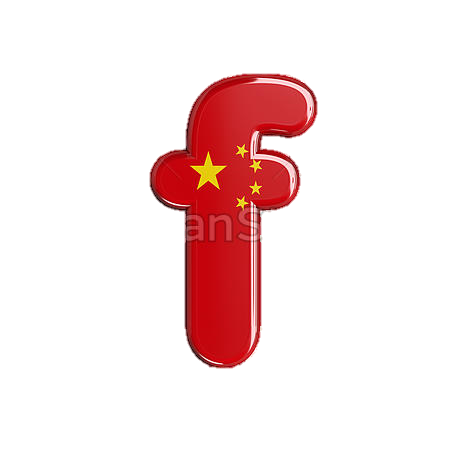 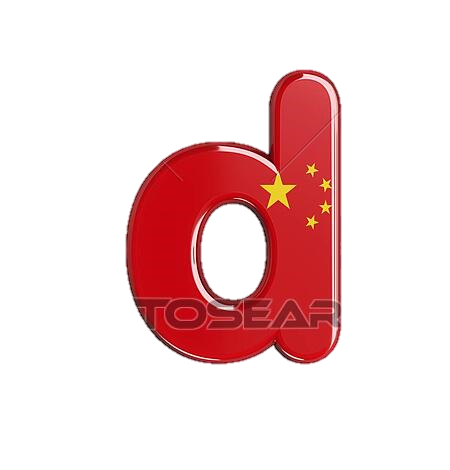 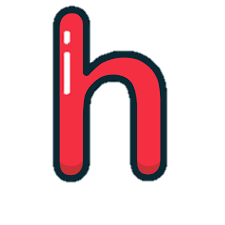 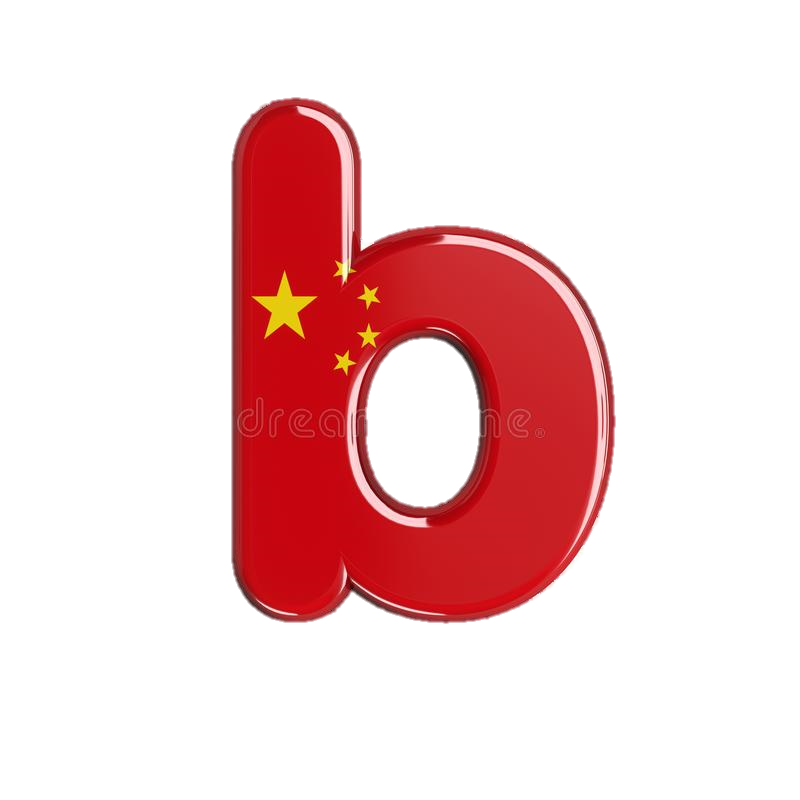 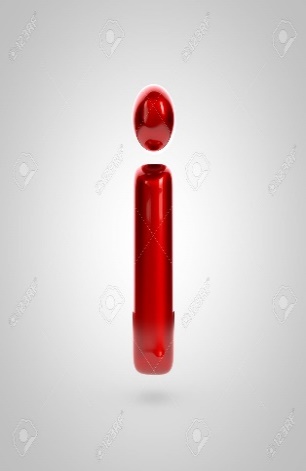 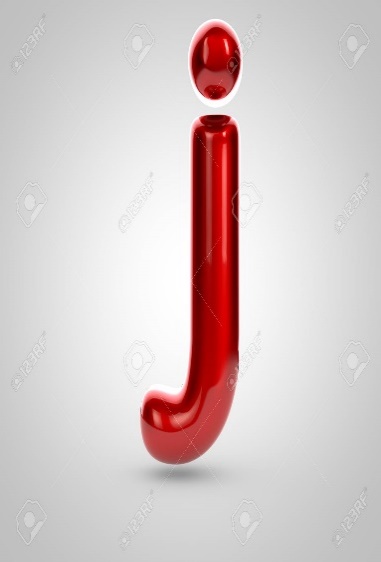 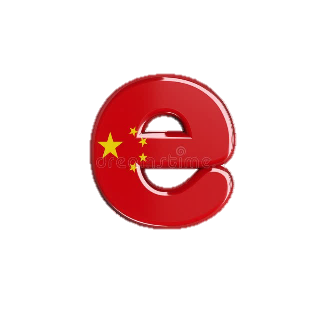 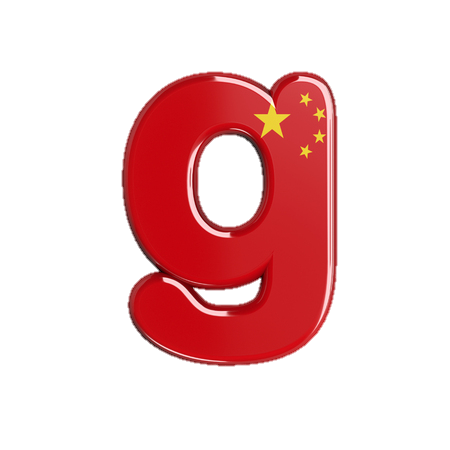 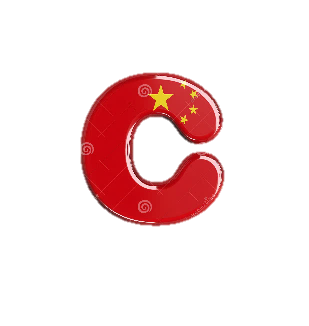 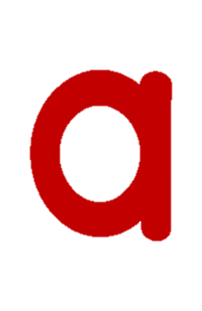 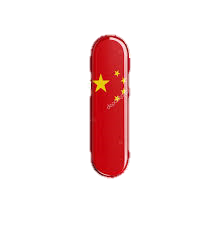 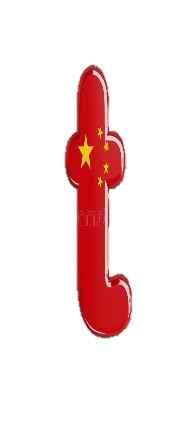 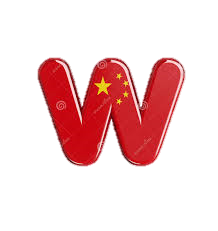 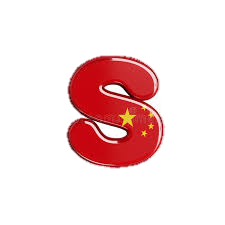 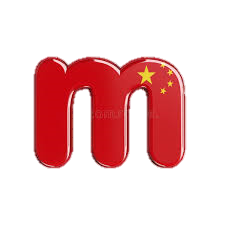 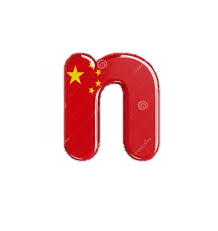 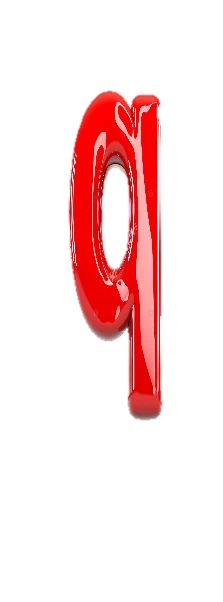 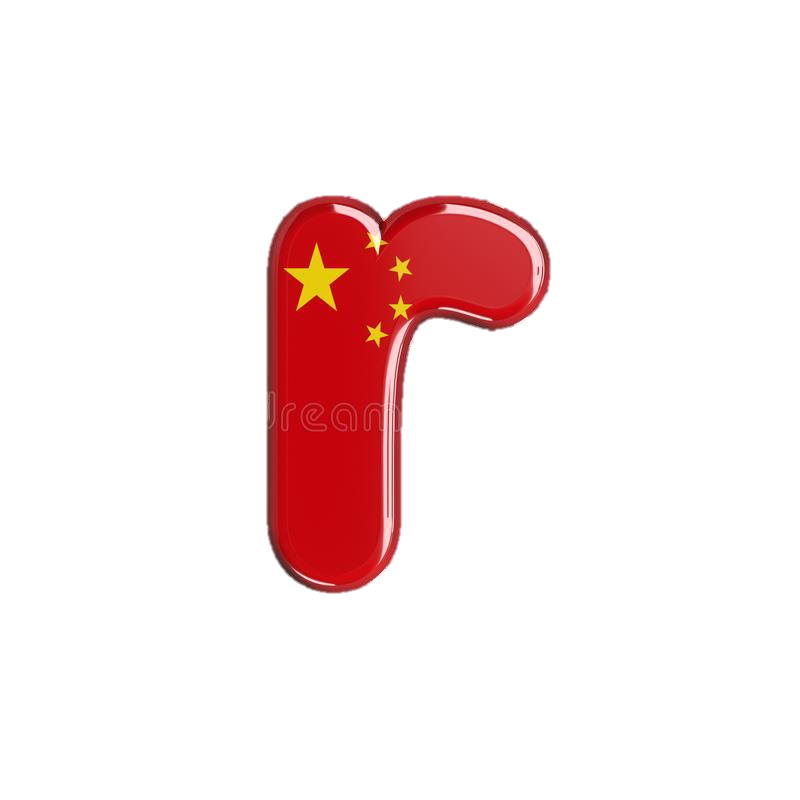 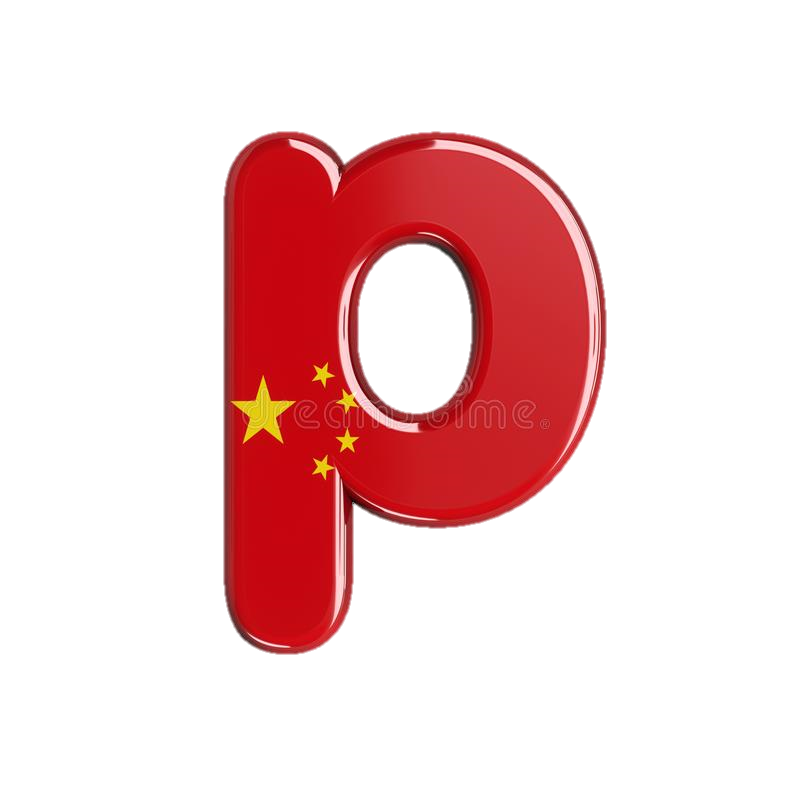 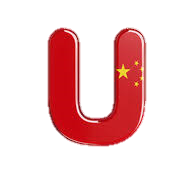 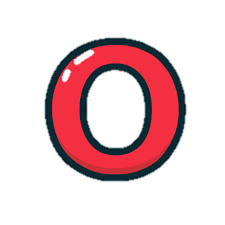 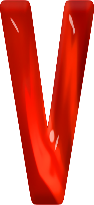 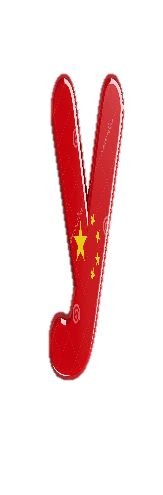 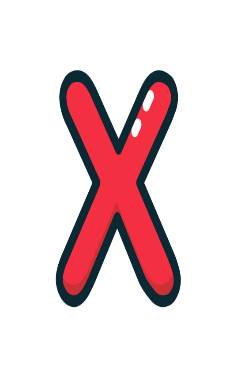 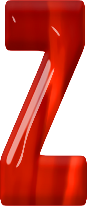 Listen to me very carefully.
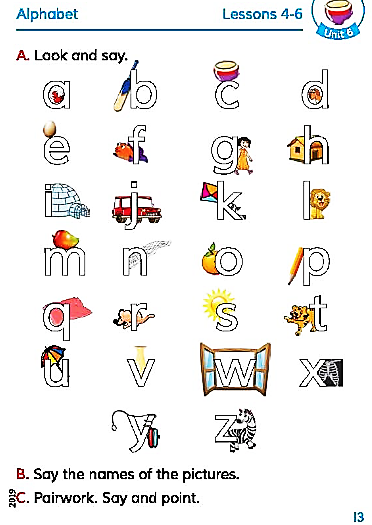 I will say you a letter sound.
You have to say the name of an object with that sound.
Pair Work
Sit in pair and one will show the letter to the textbook randomly and the other will say the sound of the letter.
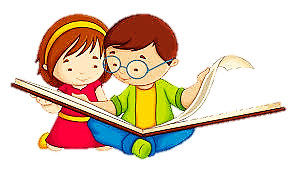 Evaluation
Say the sound of this following letters.
a, c, I, q, u, v, w, x, y, z
ONE DAY WORD
Sound = 
  Tone= (আওয়াজ)
	We will say the letter sound.
Homework
You have to write the name of an object from the letter sound on your textbook.
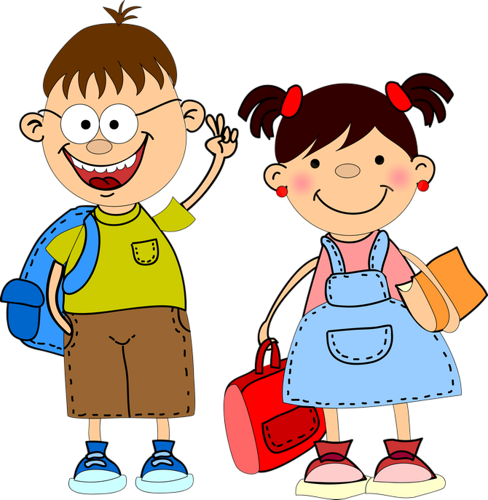 Good 
bye